SÜT KİMYASI VE FİZİKOKİMYASI 1. SÜT TÜRLERİ
Prof. Dr. Ebru ŞENEL ÖZKAN
Süt ;
   dişi memeli canlıların yeni doğurdukları yavrularını besleyebilmek üzere, süt bezlerinden salgılanan, içinde yavrunun kendisini besleyecek duruma gelinceye kadar almak zorunda olduğu bütün besin maddelerini yeterli miktarda bulunduran bir sıvıdır.
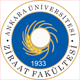 Ankara Üniversitesi Ziraat Fakültesi Süt Teknolojisi Bölümü
Temel gıda maddesidir.
Sadece sütte bulunan kazein, laktoalbumin, laktoglobulin, süt yağı ve laktoz içerir.
Kalsiyum, fosfor ve riboflavin (B2 vitamini) açısından önemlidir. 
Esansiyel amino asitleri ve yağ asitlerini içerir
1 litre  % 3 yağlı içme sütü 615 kcal enerji verir.
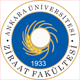 Ankara Üniversitesi Ziraat Fakültesi Süt Teknolojisi Bölümü
Bileşiminde bulunan maddeler ve özellikleri nedeniyle süt koruyucu gıdadır. 

Süt proteini amfoter özelliği nedeniyle zehirli ağır metalleri bağlar.  
asit ve baz buharlarını tamponlar.
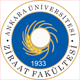 Ankara Üniversitesi Ziraat Fakültesi Süt Teknolojisi Bölümü
ÇİĞ SÜT
Hayvandan düzenli aralıklarla sağılan ve ardından soğutulan, 
içerisinden herhangi bir bileşeni alınmayan veya
içerisine başka bir madde ilave edilmeyen,
önceden herhangi bir işleme tabii tutulmayan (ısıtma gibi) 
işlenmek üzere fabrikaya gönderilen süttür.
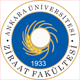 Ankara Üniversitesi Ziraat Fakültesi Süt Teknolojisi Bölümü
SERTİFİYE SÜT
Hijyenik yönden doğrudan tüketime uygun olan sütlere sertifiye süt denir.
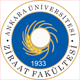 Ankara Üniversitesi Ziraat Fakültesi Süt Teknolojisi Bölümü
KAZEİNLİ SÜT
Bileşimindeki toplam proteinin en az 2/3 si kazeinden oluşmuş sütlere denir.
İnek, koyun, keçi sütleri bu gruba girer
Yüksek ısıya dayanıklıdır
Asitler, mide salgıları, maya ile iri taneli pıhtı verir
Hazmı zordur
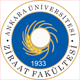 Ankara Üniversitesi Ziraat Fakültesi Süt Teknolojisi Bölümü
ALBUMİNLİ SÜTLER
Bileşiminde kazeine yakın oranda albumin ve globulin bulunduran sütlere denir.
İnsan, at, eşek, köpek ve domuz sütleri bu gruptadır.
Isıya duyarlıdırlar.
Asitler, mide salgıları, maya ile ufak taneli ve yumuşak pıhtı verir.
Hazmı kolaydır
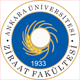 Ankara Üniversitesi Ziraat Fakültesi Süt Teknolojisi Bölümü
Kolostrum
Doğumdan hemen sonra 5-7 gün içerisinde salgılanan, sarımsı renkte, acımsı tatda, koyu kıvamlı olan yavrunun mutlak alması gerekli süttür. “Ağız sütü” de denir. 
İmmunoglobülinler nedeniyle bağışıklık sistemini kuvvetlendirip yavrunun dış etkilere ve hastalıklara karşı direnç kazanmasını sağlarlar. 
Bileşimi normal süte göre oldukça farklıdır. 
Magnezyum tuzları ve enzimlerce zengin (katalaz, peroksidaz, amilaz ve lipaz)  
Yağ miktarı düşüktür.
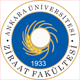 Ankara Üniversitesi Ziraat Fakültesi Süt Teknolojisi Bölümü
Kolostrumun bileşimi;
% 24 kurumadde
% 6.7 yağ
%5.3 kazein
%8.7 serum proteini
%2.7 laktoz
%1.11 kül (magnezyum tuzları fazla)
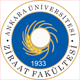 Ankara Üniversitesi Ziraat Fakültesi Süt Teknolojisi Bölümü
SÜTÜN BİLEŞİMİ
Sütte 200 civarında madde vardır. 
Miktarı fazla olanlar, sütün ana bileşenleri,
eseri miktarda olanlar sütün minör bileşenleri 
olarak adlandırılır.

Süt polidispers bir gıdadır. Sistemde:
Süt yağı= emülsiyon, 
Protein= kolloidal dispersiyon, 
Laktoz/mineral maddeler =gerçek çözelti 
halinde bulunur.
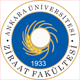 Ankara Üniversitesi Ziraat Fakültesi Süt Teknolojisi Bölümü
Ankara Üniversitesi Ziraat Fakültesi Süt Teknolojisi Bölümü
Süt elde edildiği canlıya (inek, koyun, keçi, manda) göre isimlendirilir. 

Süt teknolojisinde süt denildiğinde sadece inek sütü anlaşılır. İnek sütünden başka bir süt söz konusu olduğunda elde edildiği canlının adı ile birlikte anılır. 

Teknolojik ve ekonomik olarak önem taşıyan sadece inek sütüdür. Çünkü başta içme sütü olmak üzere birçok ürünün hammaddesidir. 

İnek laktasyon döneminde 7000-8000 L süt vermektedir.
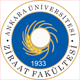 Ankara Üniversitesi Ziraat Fakültesi Süt Teknolojisi Bölümü
Çizelge 2.1. Çeşitli tür sütlerin ortalama bileşimleri (%)
Ankara Üniversitesi Ziraat Fakültesi Süt Teknolojisi Bölümü
KOYUN SÜTÜ
Protein, yağ ve mineral maddeler açısından zengindir. 
Kurumadde oranı inek sütünden %50 daha fazladır.
Doğal asitliği daha yüksektir (8-12 SH°).
Kendine özgü ağır bir tadı ve kokusu vardır. Bu nedenle içme sütüne uygun değildir. 
Kazein ve yağ oranı yüksek olduğundan peynir, yoğurt, tereyağı ve kazein üretiminde tercih edilir 
İnek sütüne oranla sindirimi daha güçtür.
Kaprilik (C8), kaprik (C10) ve laurik (C12) içeriği inek sütünün 2 katıdır.
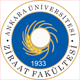 Ankara Üniversitesi Ziraat Fakültesi Süt Teknolojisi Bölümü
KEÇİ SÜTÜ
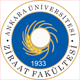 Bileşimi inek sütüne yakındır.
Doğal asitliği 6.4-10 SH ° dır.
Karoten miktarı az olduğundan rengi daha beyazdır. 
Keçi sütünde kaproik(C6), kaprilik (C8), kaprik(C10) kısa zincirli yağ asitlerinin miktarı fazla olduğundan kendine has, ağır bir kokusu (teke) ve tadı vardır. Kötü bakım ve ağıl koşullarında bu koku ve tat daha belirginleşir.
Kazeinli sütler grubundadır ve peynir mayasıyla daha kolay pıhtılaşır.
Yağ globulleri küçük olduğundan kaymak bağlaması zordur.
Sindirimi kolaydır. (bebek, yaşlılar)
B12 ve demir miktarı az, fosfat içeriği ve A vitamini  fazladır.
MANDA SÜTÜ
Diğer tür sütler arasında yağ oranı açısından en yüksek değere sahiptir
Tereyağı, kaymak ve yoğurt üretiminde kullanılır. 
Mandalar yeşil yemlerle aldıkları karoten’in tamamını A vitaminine çevirdikleri için sütlerinin rengi daha beyazdır.
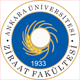 Ankara Üniversitesi Ziraat Fakültesi Süt Teknolojisi Bölümü
KISRAK SÜTÜ
Su ve laktoz oranı inek sütüne göre daha yüksektir.
Bu nedenle mavimsi-beyaz renkte görünür ve daha tatlımsıdır. 
Doğu Avrupa ve Orta Asya ülkelerinde “Kımız” adı verilen fermente ürün üretiminde yaygın olarak kullanılmaktadır.
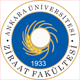 Ankara Üniversitesi Ziraat Fakültesi Süt Teknolojisi Bölümü
KADIN SÜTÜ
Teknolojik olarak kullanılması mümkün değildir. 
Yeni doğan bebeğin beslenmesinde yer aldığı için önemlidir.
İnek sütünden farklı olarak laktoz oranı yüksektir.
Mineral madde ve protein oranı düşüktür.
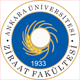 Ankara Üniversitesi Ziraat Fakültesi Süt Teknolojisi Bölümü